Government/Civics Domain
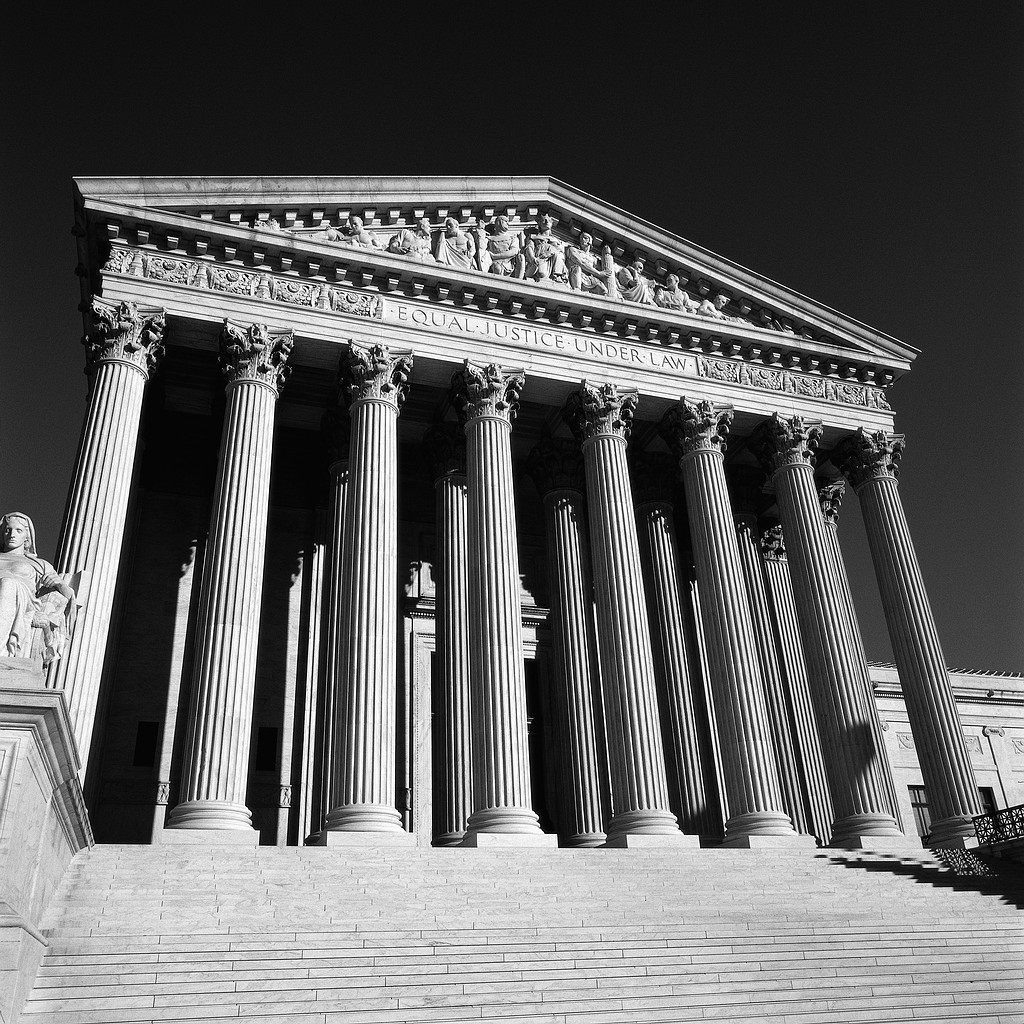 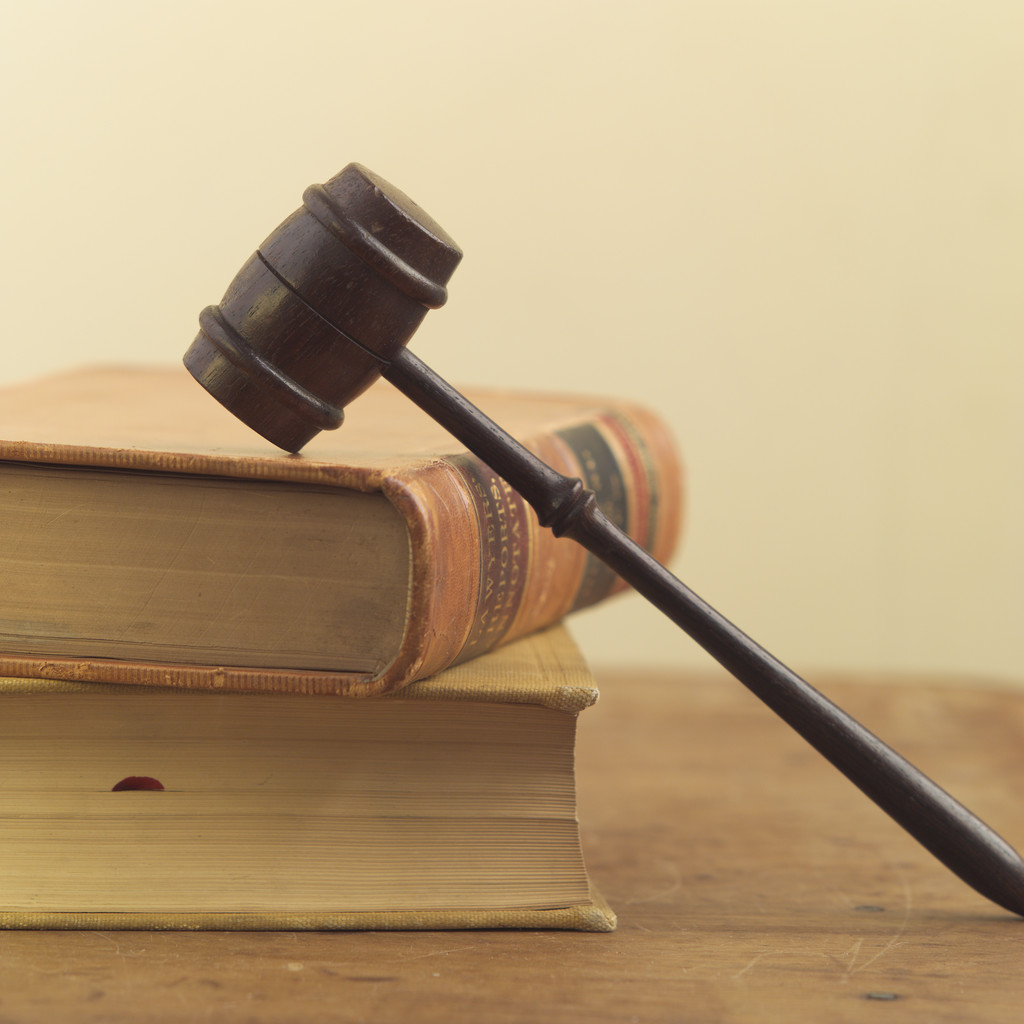 How is power distributed in different forms of government?
SS6CG1a, SS6CG4a, SS6CG6a
Describe the ways government systems distribute power: unitary, confederation, and federal
[Speaker Notes: Instructional Approach(s): The teacher should introduce the essential question and the standards that align to the essential question]
Use your Graphic Organizer to take notes during the lesson.
[Speaker Notes: Instructional Approach(s): The teacher should give each student a copy of the graphic organizer [linked on the resource page] to record important information during the lesson.]
The ways in which government systems distribute power is the relationship between the national or central government and the smaller governmental divisions (states, provinces, counties, regions, and cities)A government may have aspects of more than one system.
[Speaker Notes: Instructional Approach(s): The teacher should present the information on the slide]
Ways Government Distributes Power:
Unitary
Power is held by one central authority.
The central authority has all the power to make laws and decisions for the people.
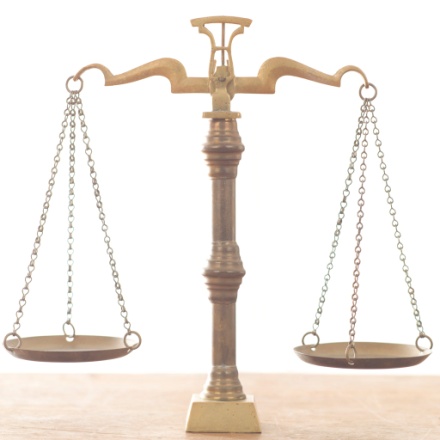 [Speaker Notes: Instructional Approach(s): The teacher should present the information on the slide while the students record the important information on their graphic organizer]
Ways Government Distribute Power
Unitary
Circles represent the amount of power and the arrows represent the direction the power flows
Regional Authority
Regional Authority
Central Authority
Regional Authority
Regional Authority
Notice the Central Authority circle is much larger than the Regional Authority circles and the arrows go from the central out to the regional
[Speaker Notes: Instructional Approach(s): The teacher should present the information on the slide while the students record the important information and draw an example of the diagram on their graphic organizer]
List of Unitary States

Afghanistan
Chile 
People's Republic 
of China 
Colombia 
Cuba 
Egypt 
El Salvador 
Equatorial Guinea 
France 
Greece
Guatemala 
Guinea 
Haiti 
Honduras
Hungary 
Iceland 
Indonesia 
Iran 
Ireland 
Israel 
Italy 
Jamaica
Japan 
Kenya 
New Zealand 
Nicaragua 
Niger 
North Korea 
Norway
Saudi Arabia 
South Africa
South Korea 
Spain 
Sri Lanka
Sweden
Turkey
Uganda
United Kingdom
Vatican City 
Vietnam 
Yemen 
Zambia 
Zimbabwe
[Speaker Notes: Instructional Approach(s): The teacher should use the information on the slide as examples of Unitary States [Information site- http://en.wikipedia.org/wiki/Unitary_state  This site has only been utilized to gather a list of countries that fall under a Unitary system.  For a more extensive search we would suggest a research based site]]
Be sure the Unitary part of your Graphic Organizer is completed
[Speaker Notes: Instructional Approach(s): The students should complete the Unitary part of their graphic organizer while the teacher walks around monitoring and assisting students as needed]
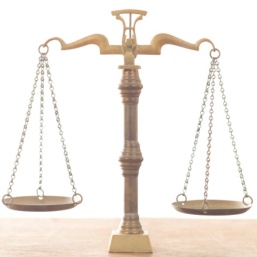 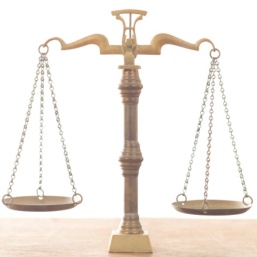 Ways Government Distributes Power:
Confederation
Voluntary association of independent states that    make their own laws and decisions, but are loosely aligned to a weak central government

 Have some common purpose

 Agree to certain limitations on their freedom

 States maintain considerable independence
[Speaker Notes: Instructional Approach(s): The teacher should present the information on the slide while the students record the important information on their graphic organizer]
Ways Government Distribute Power
Confederation
Regional Authority
Regional Authority
Circles represent the amount of power and the arrows represent the direction the power flows
Central Authority
Regional Authority
Regional Authority
Notice the Regional Authority circles are much larger than the Central Authority circle and the arrows go from regional to central
[Speaker Notes: Instructional Approach(s): The teacher should present the information on the slide while the students record the important information and draw an example of the diagram on their graphic organizer]
List of Confederations- Today
Iroquois Confederacy (1090–present)
European Union and OPEC 

Historic confederationsNew England Confederation (1643–1684) 
United States of America under the Articles of Confederation (1781–1789) 
Confederate States of America, (1861–1865) 

Fictional confederations
Confederacy of Independent Systems (Star Wars) 
Terran Confederation (Wing Commander) 
Terran Confederacy (StarCraft) 
Capellan Confederation (Battletech) 
Confederation of Planet Omega (animated series Once Upon a Time... Space
[Speaker Notes: Instructional Approach(s): The teacher should use the information on the slide as examples of Confederations [Information site- http://en.wikipedia.org/wiki/Confederation This site has only been utilized to gather a list of countries that fall under a Unitary system.  For a more extensive search we would suggest a research based site]]
Be sure the Confederation part of your Graphic Organizer is completed
[Speaker Notes: Instructional Approach(s): The students should complete the Confederation part of their graphic organizer while the teacher walks around monitoring and assisting students as needed]
Ways Government Distributes Power:
Federal  (Federation)
Power to make laws and decisions for the people is SHARED or divided  between one central and several regional authorities.
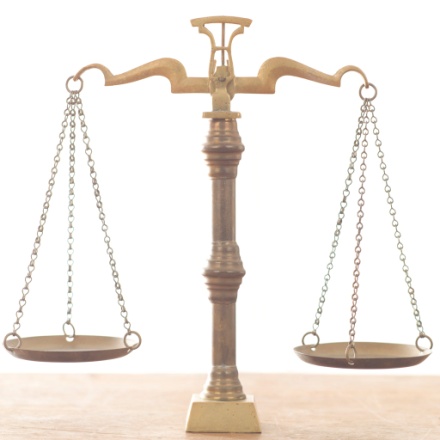 [Speaker Notes: Instructional Approach(s): The teacher should present the information on the slide while the students record the important information on their graphic organizer]
Federation / Federal
Ways Governments Distribute Power
Regional Authority
Regional Authority
Circles represent the amount of power and the arrows represent the direction the power flows
Central Authority
Regional Authority
Regional Authority
Notice the circles of the Central and Regional Authorities are similar in size and the arrows go both ways.
[Speaker Notes: Instructional Approach(s): The teacher should present the information on the slide while the students record the important information and draw an example of the diagram on their graphic organizer]
List of countries with Federal Governments   (24)
Argentina 
Australia 
Austria 
Belgium 
Bosnia and Herzegovina 
Brazil 
Canada 
Comoros 
Ethiopia 
Germany 
India 
Malaysia
Mexico 
Micronesia 
Nigeria 
Pakistan 
Russia 
St. Kitts and Nevis 
South Africa 
Spain 
Switzerland 
United Arab Emirates 
United States of America 
Venezuela
Countries in Transition to Federalism
Iraq 
Sudan 

Countries Considering a Federal System
Sri Lanka
[Speaker Notes: Instructional Approach(s): The teacher should use the information on the slide as examples of Federal Governments [Information site- http://www.forumfed.org/en/federalism/by_country/index.php]]
Be sure the Federal part of your Graphic Organizer is completed
[Speaker Notes: Instructional Approach(s): The students should complete the Federal part of their graphic organizer while the teacher walks around monitoring and assisting students as needed]
Ways Government Distributes Power
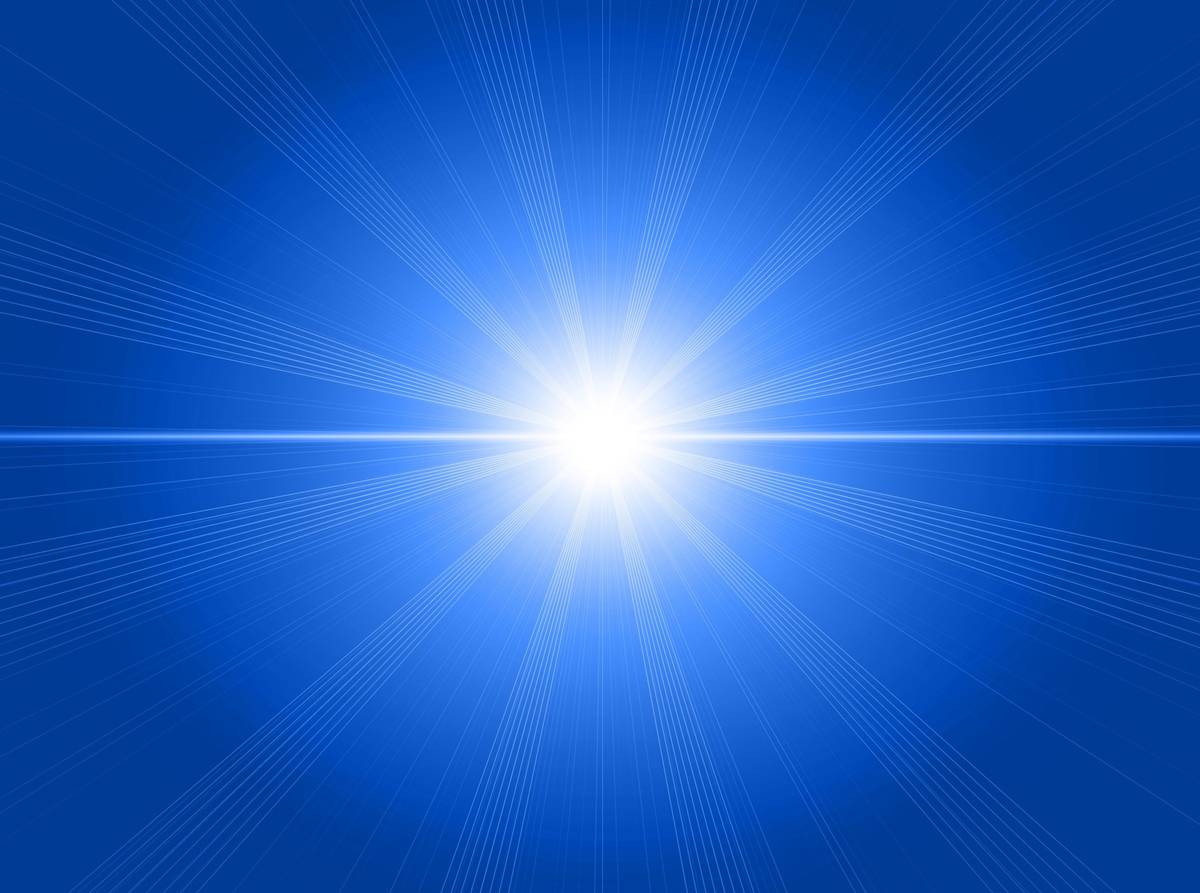 All key powers are held by the central government
State/regional authorities hold most of the power
Unitary
Federal
Confederation
Strong central government
Weaker central government
[Speaker Notes: Instructional Approach(s): The teacher should use the slide to illustrate the distribution of power on a continuum]